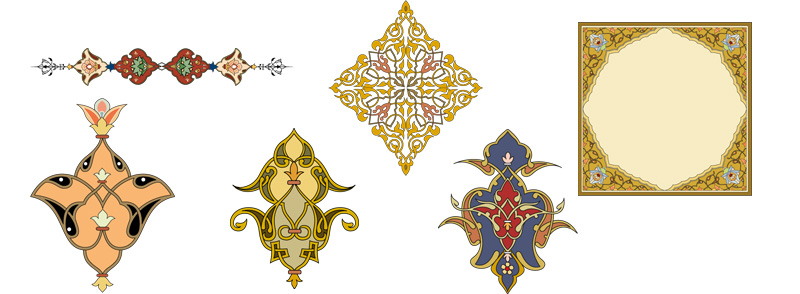 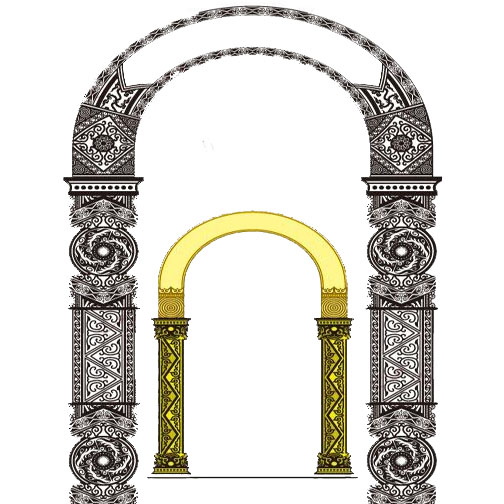 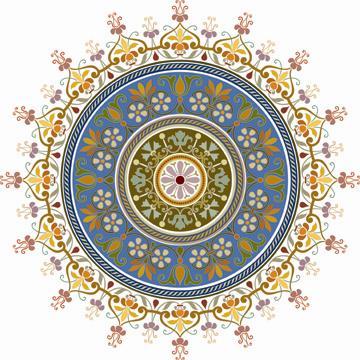 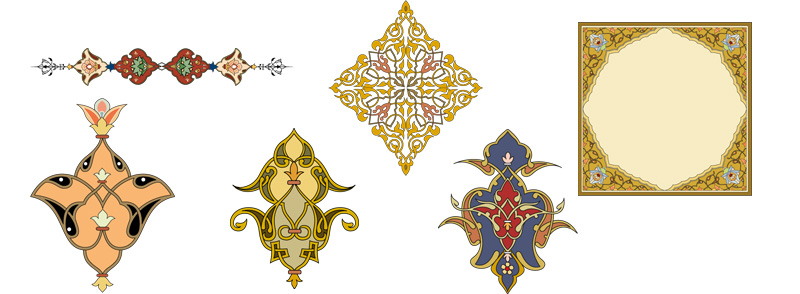 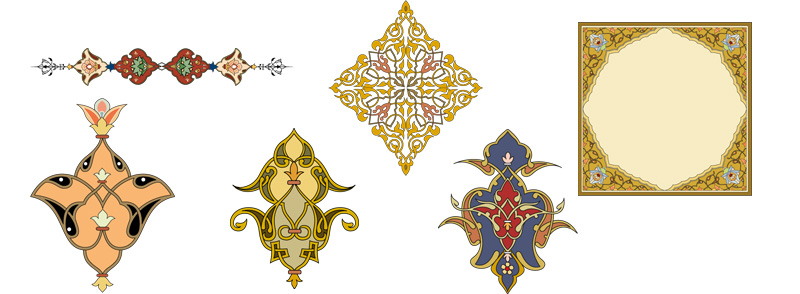 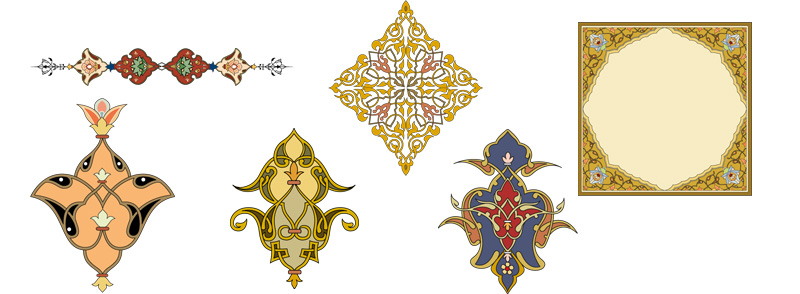 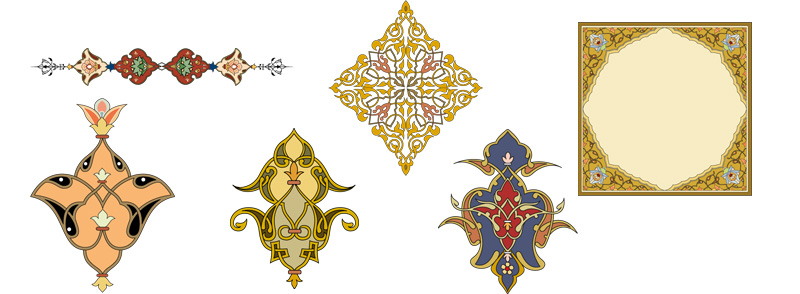 بوابة الصوم
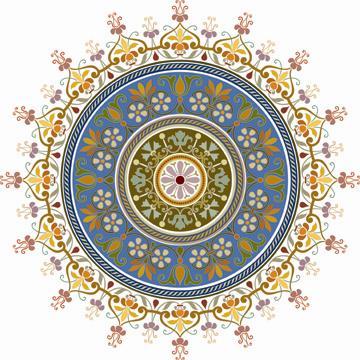 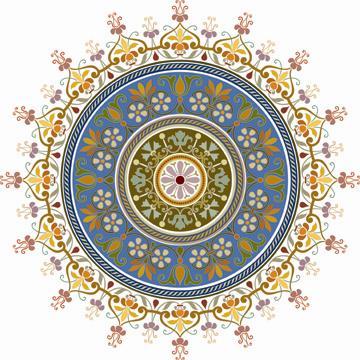 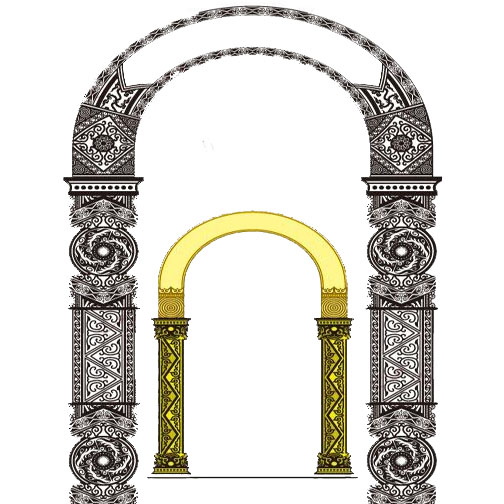 1
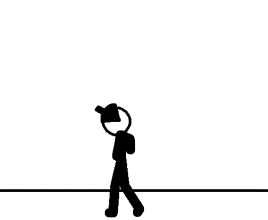 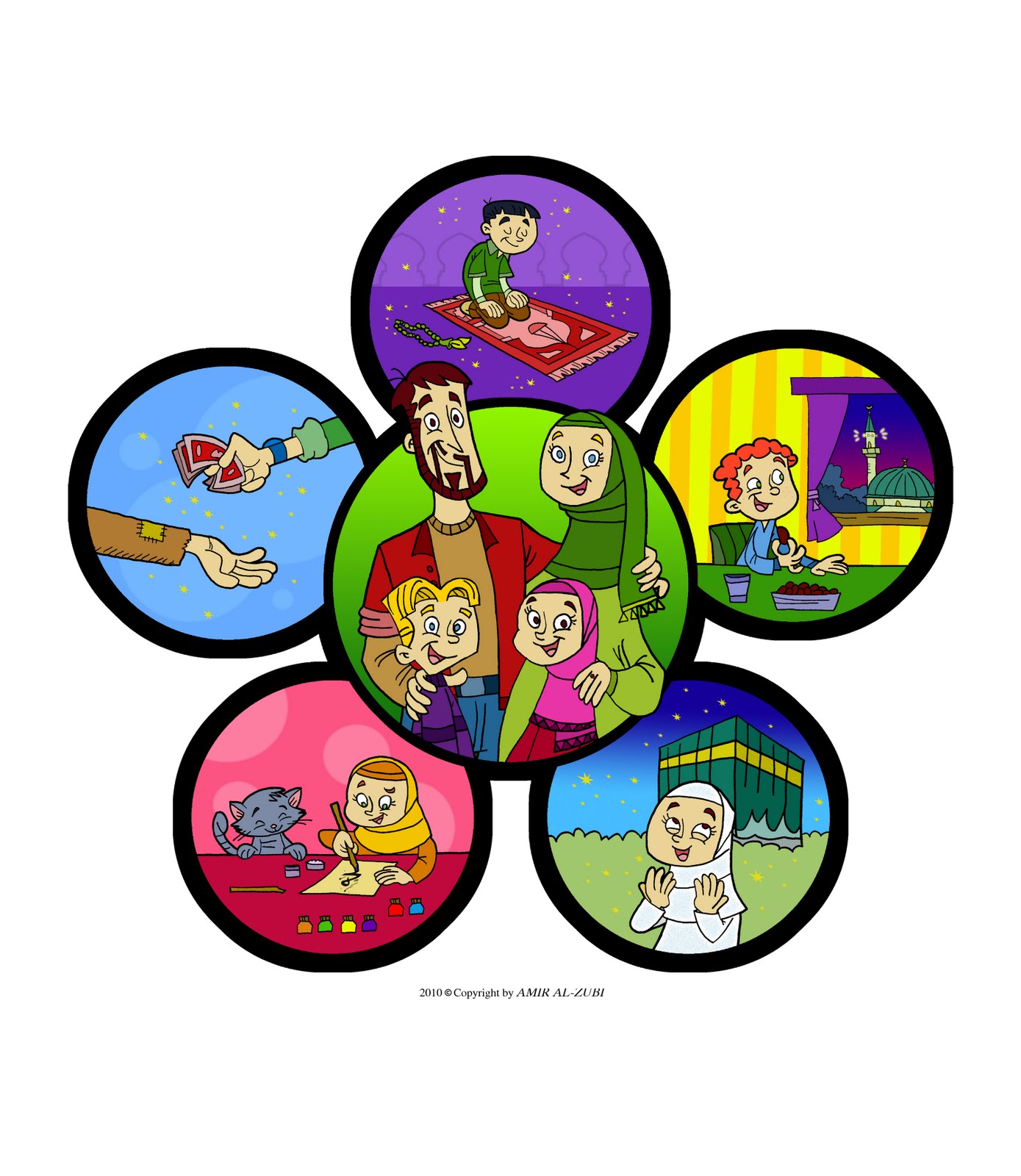 نُفكِّرُ وَنُقَرِّرُ. . 
ماذا تَرَى في الصّورةِ؟
اشهد ان
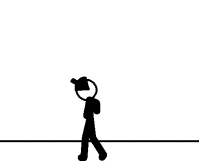 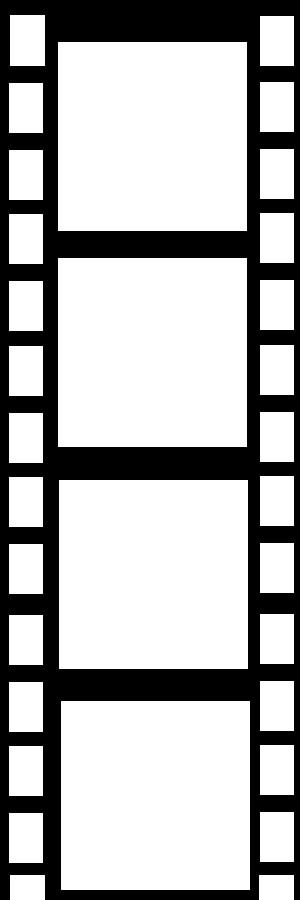 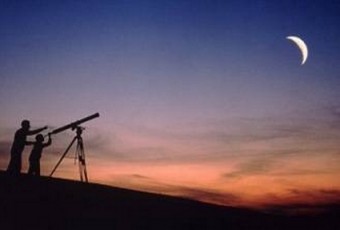 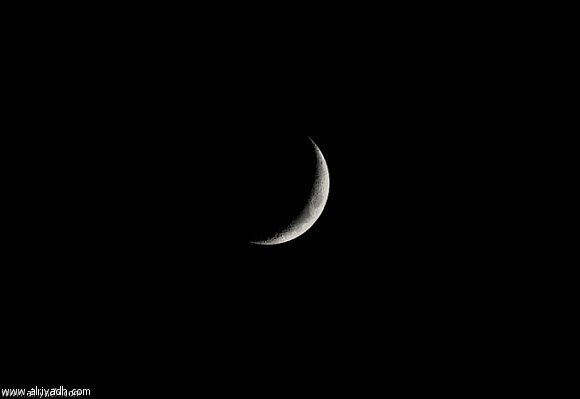 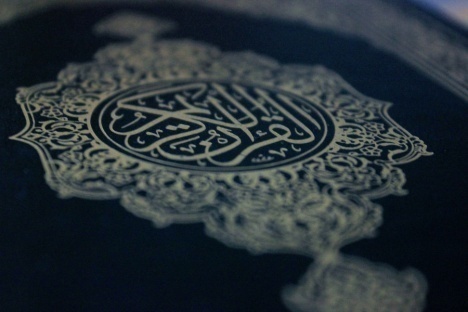 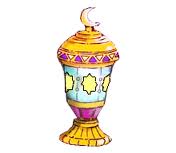 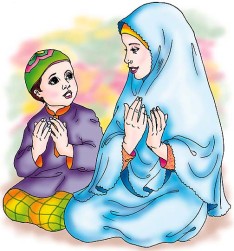 3
4
2
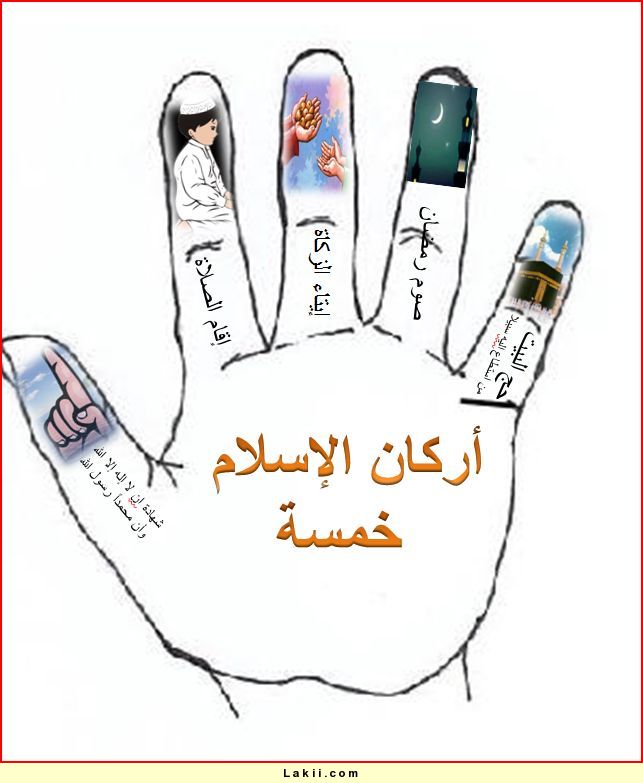 نُفكِّرُ وَنُقَرِّرُ. . . 
 بأيِّ رُكنٍ من أركانِ الإسلامِ ترتبطُ هذهِ الصُّورُ؟
5
1
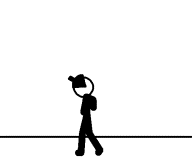 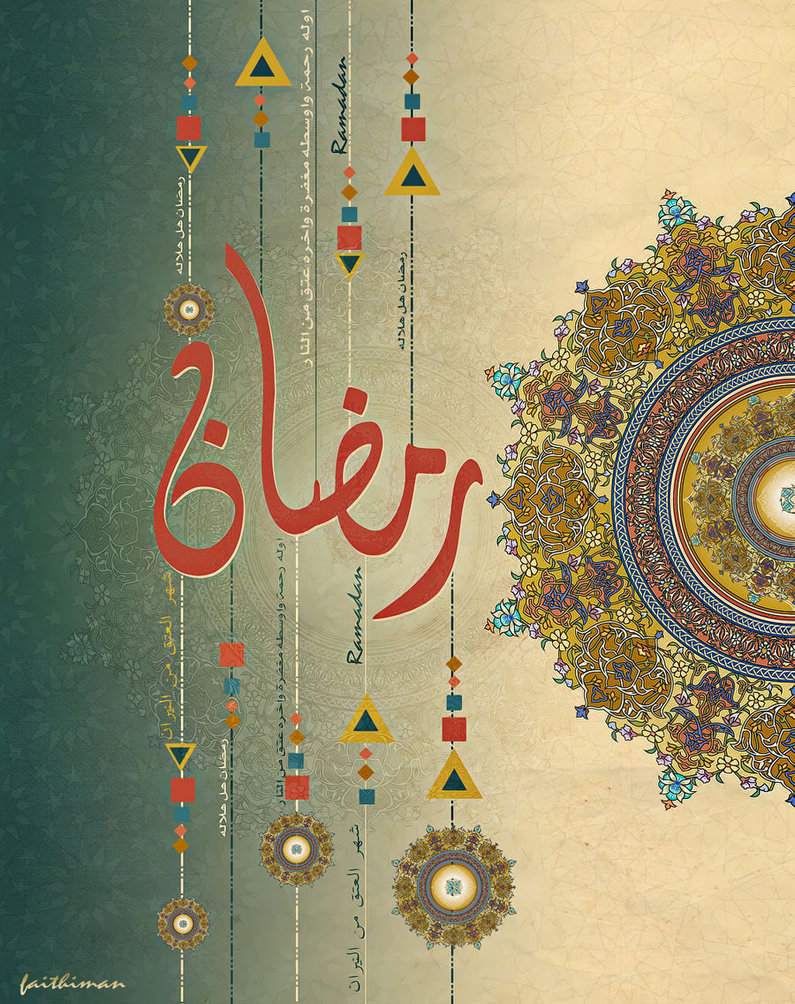 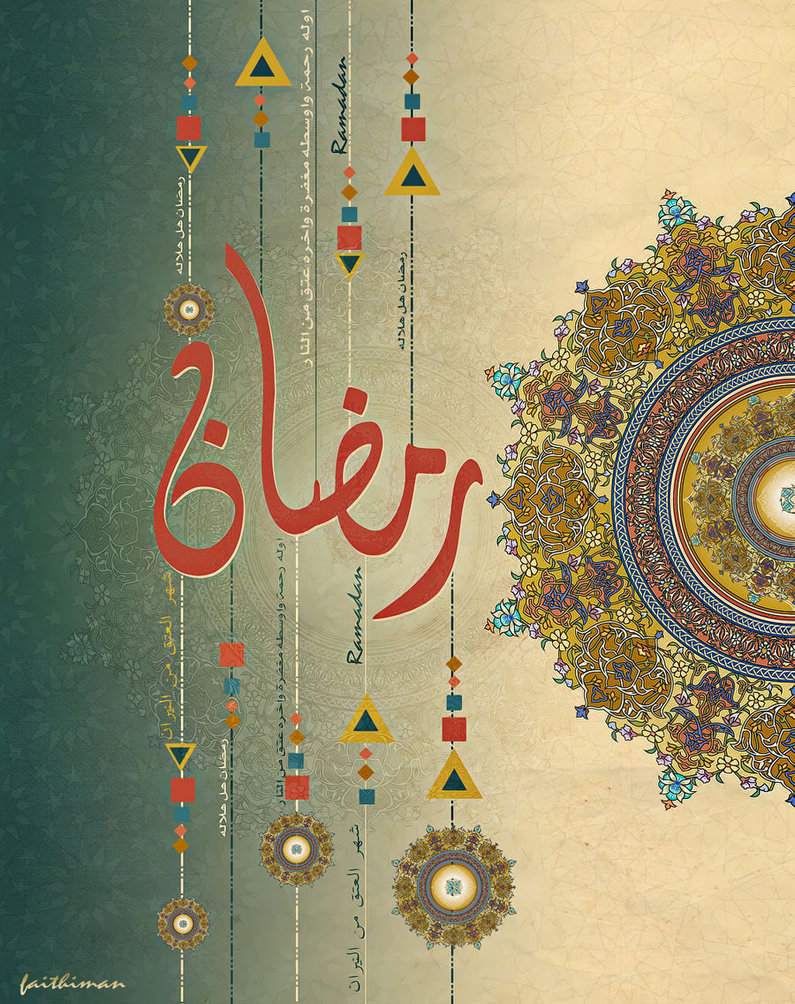 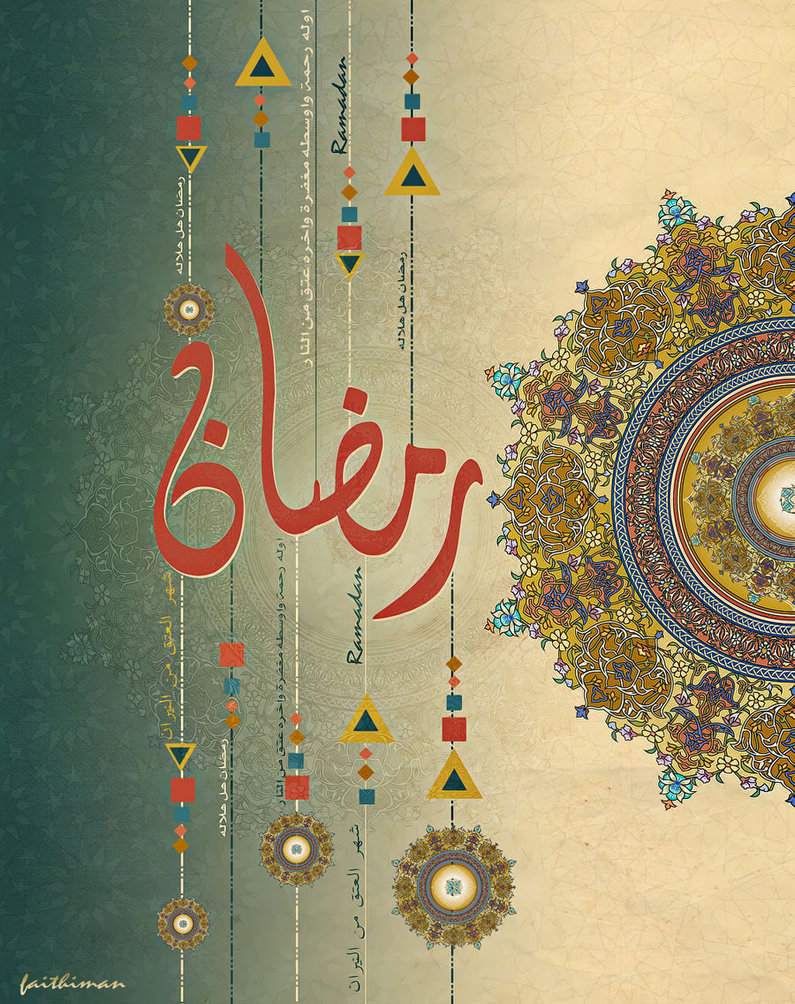 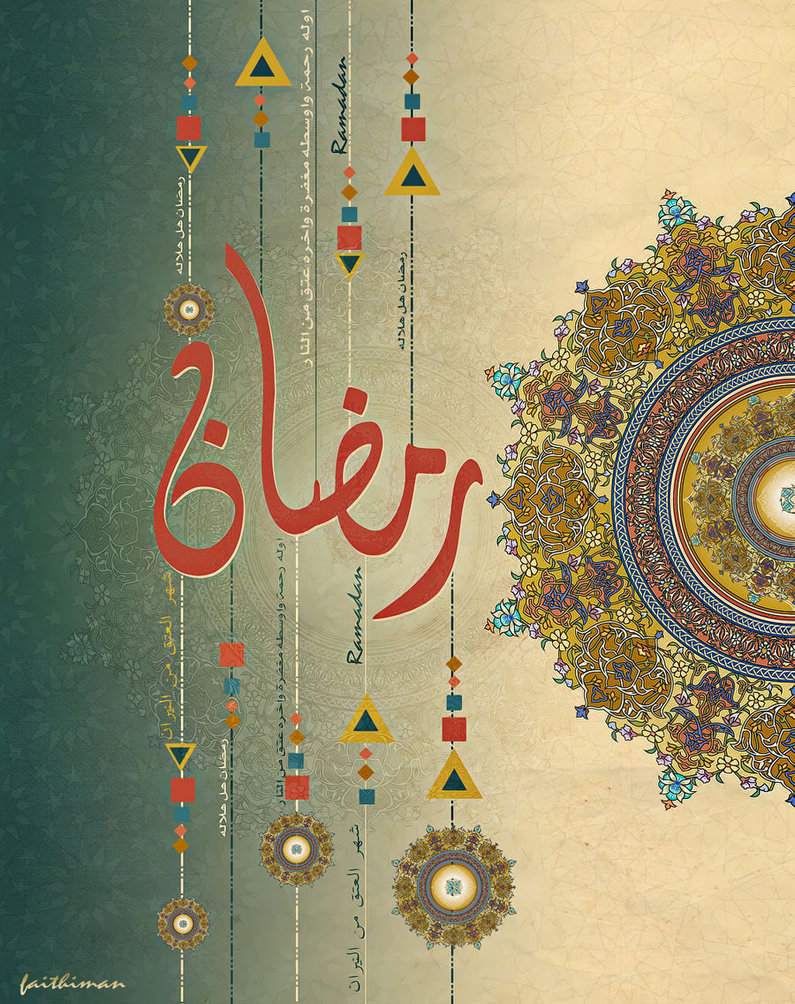 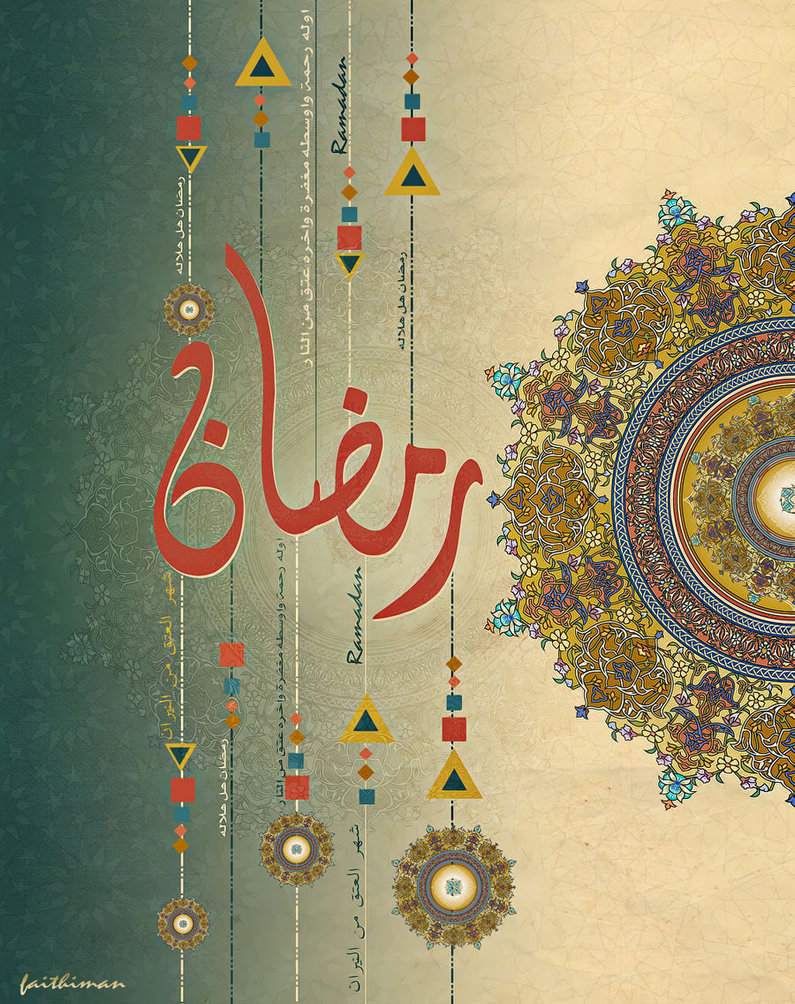 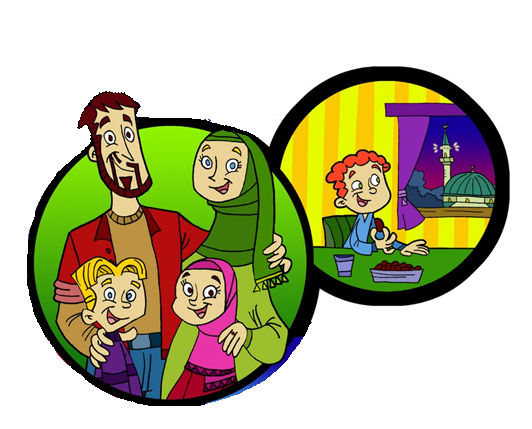 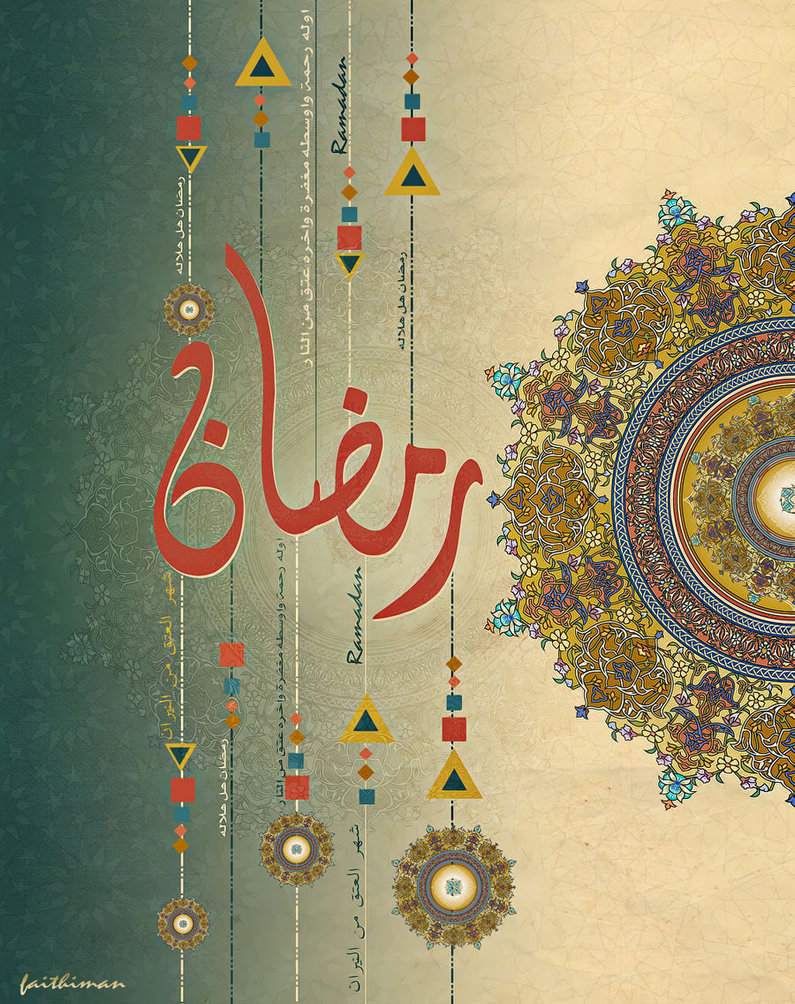 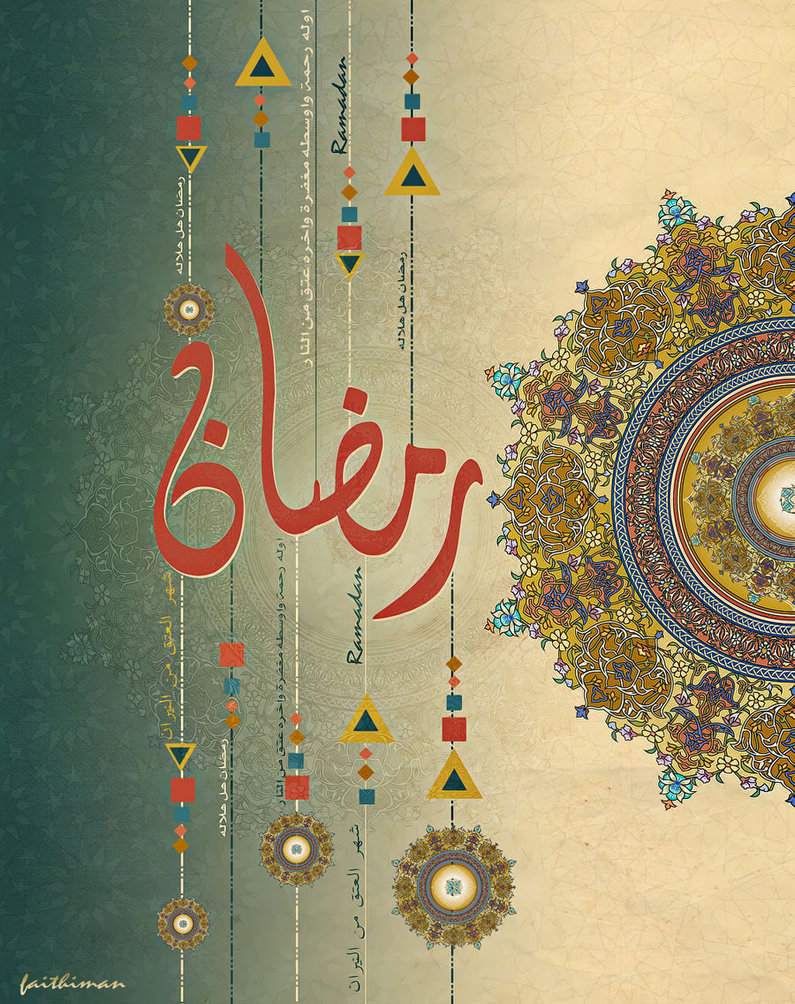